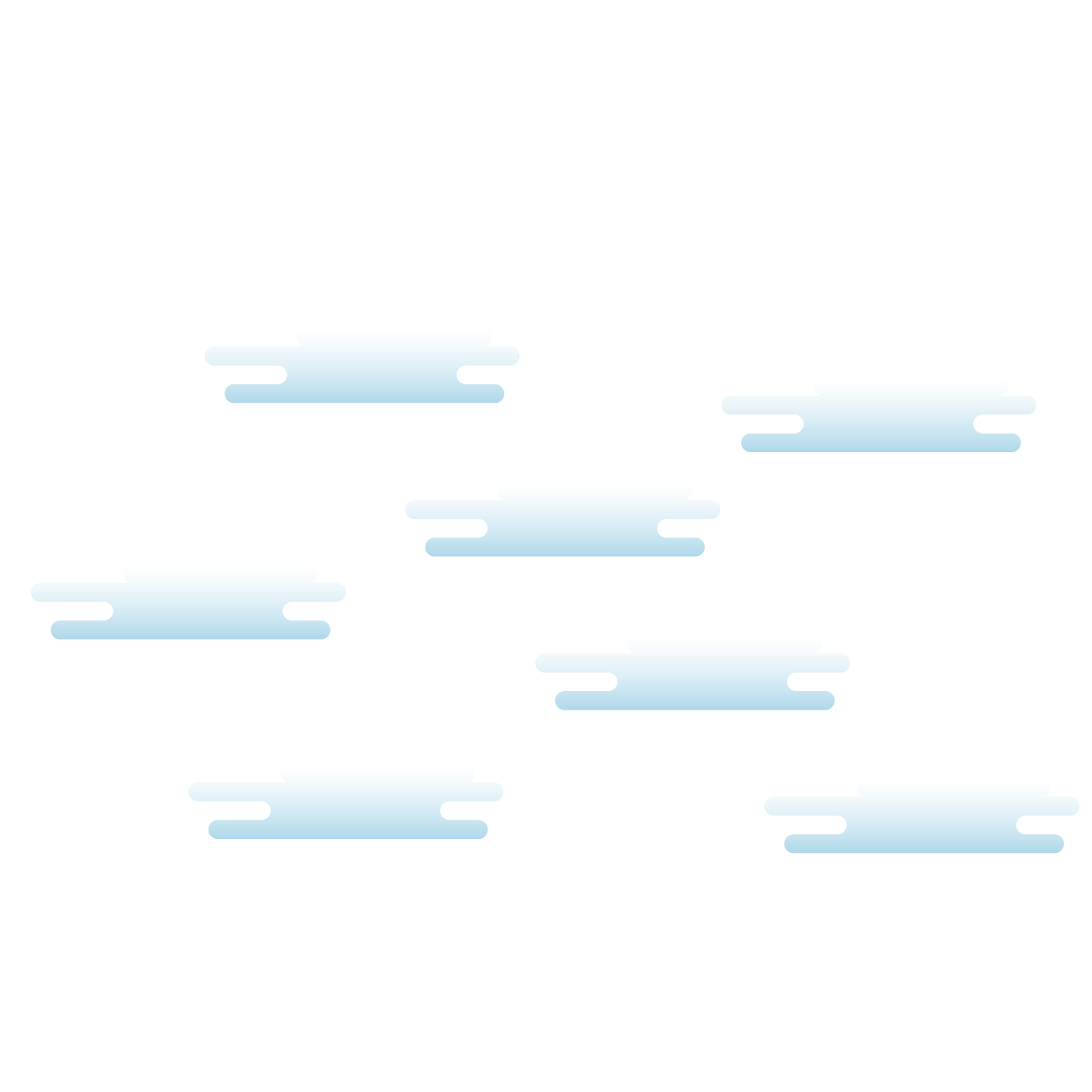 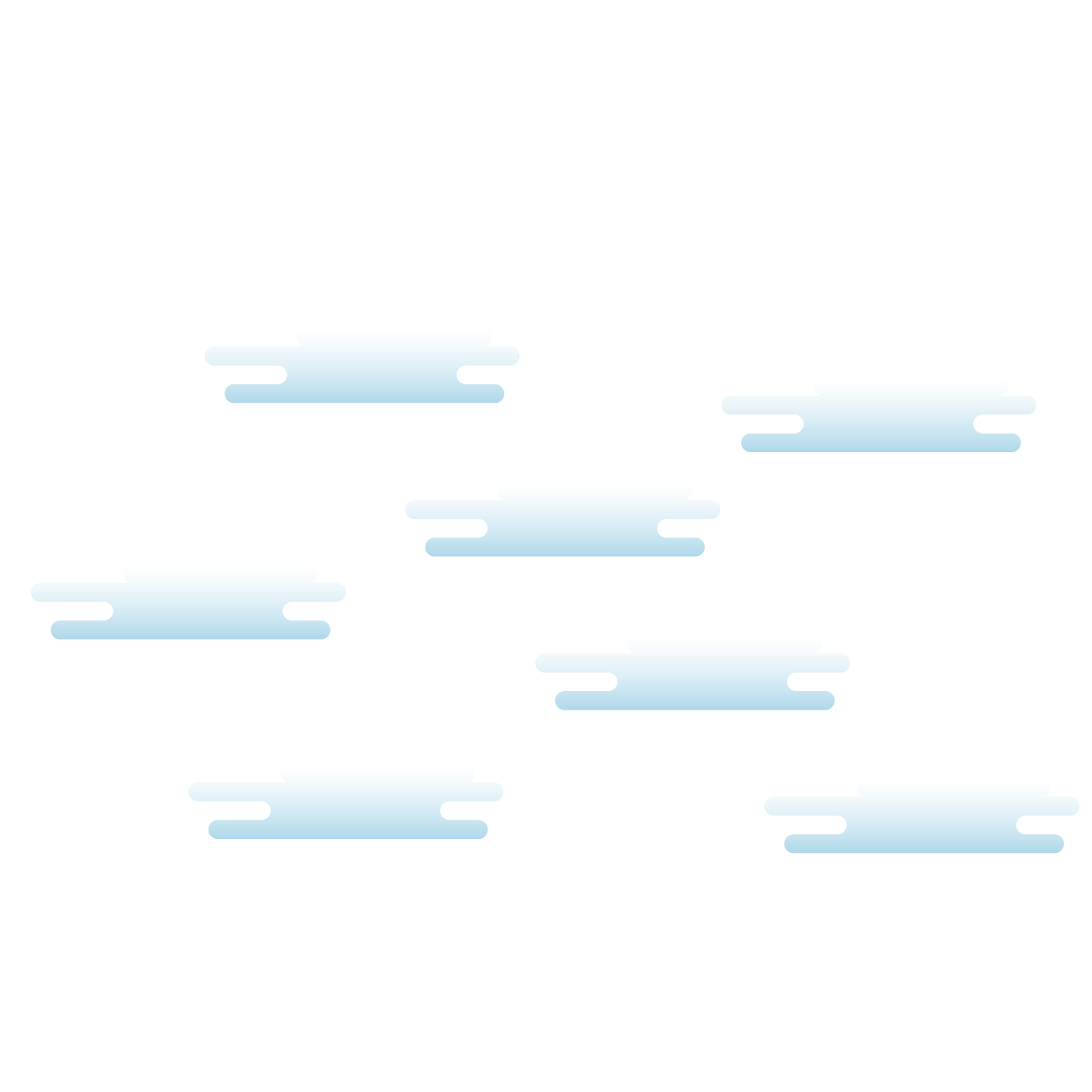 第1课时
第2课时
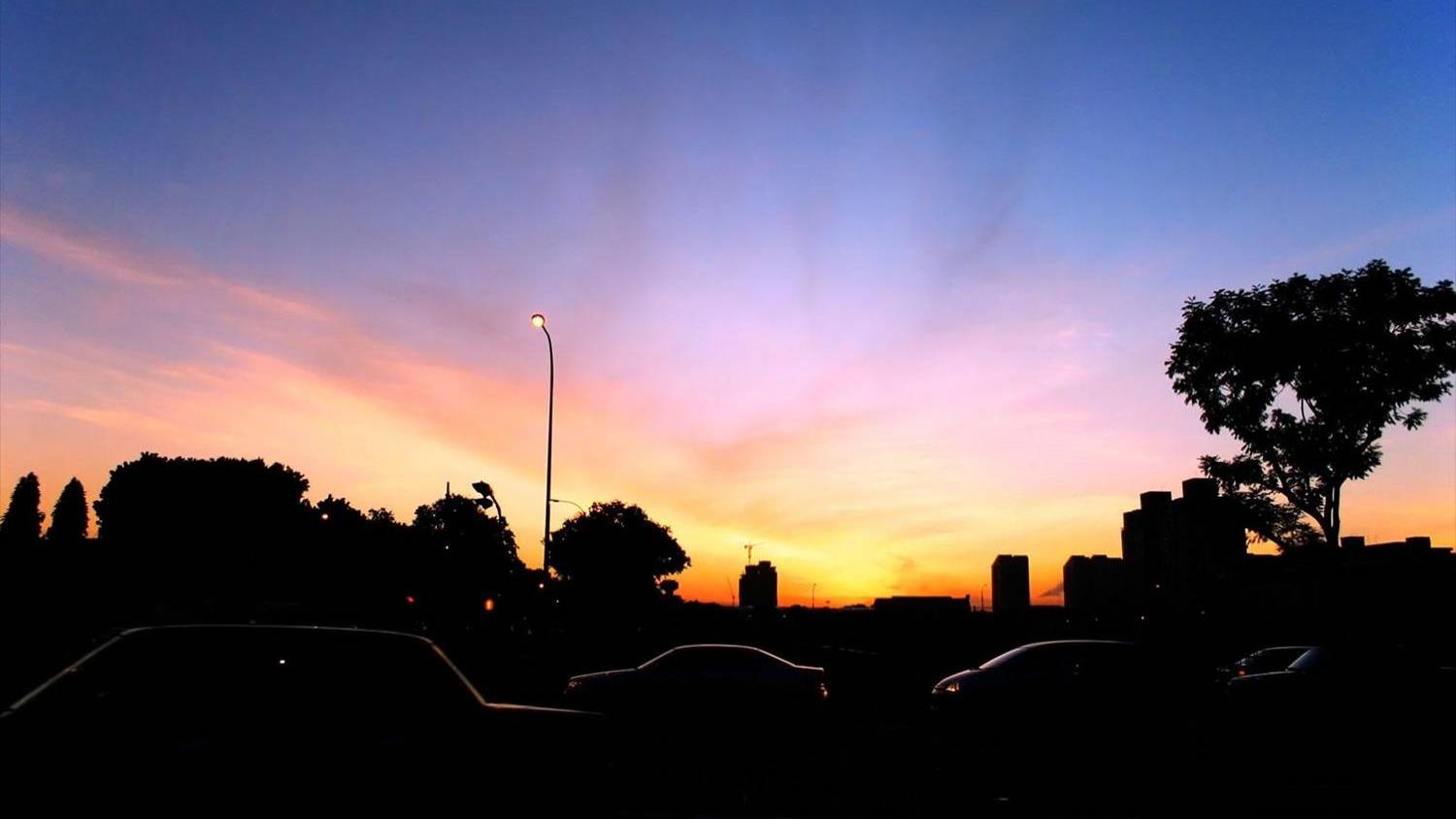 你见过夜晚的景色吗？
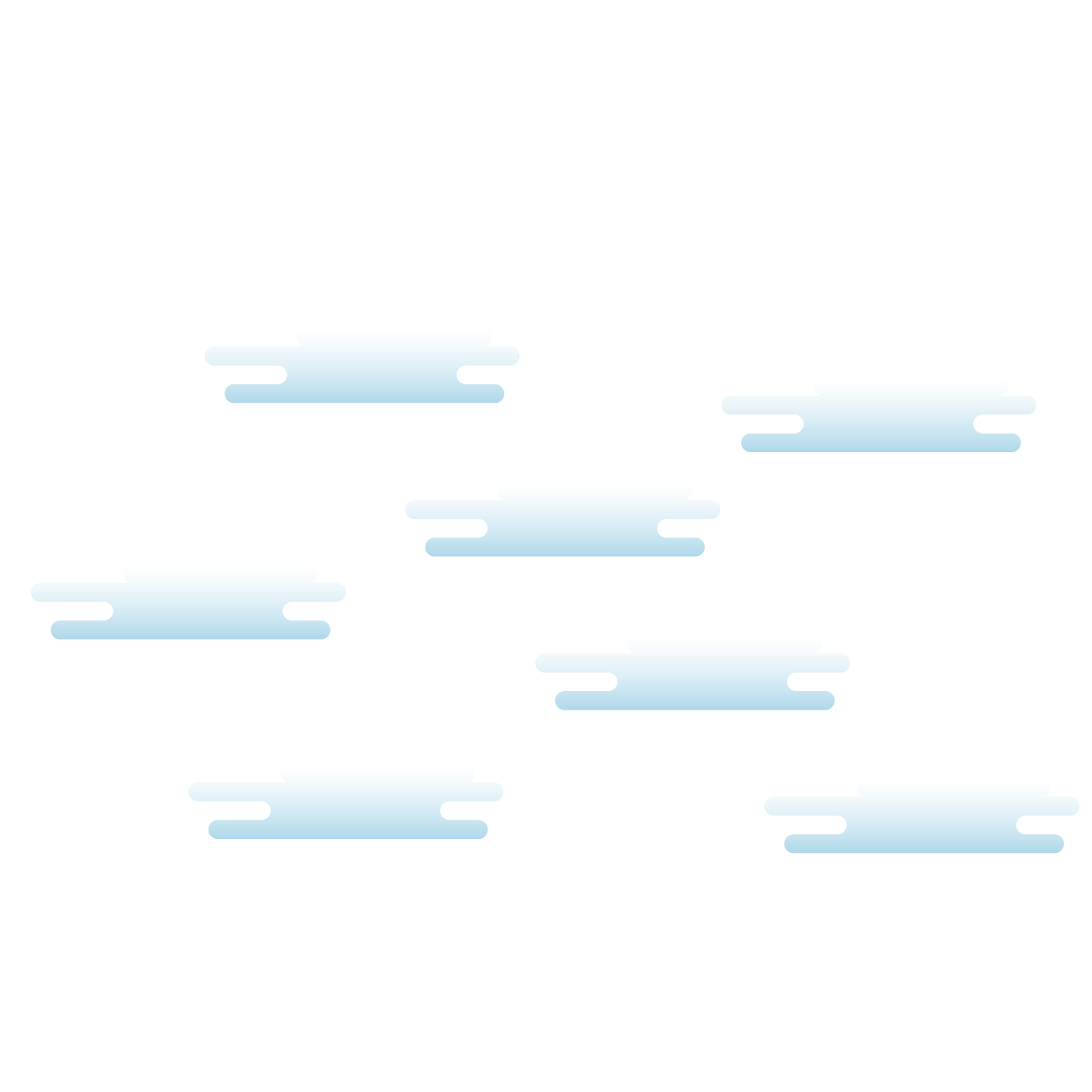 第1课时
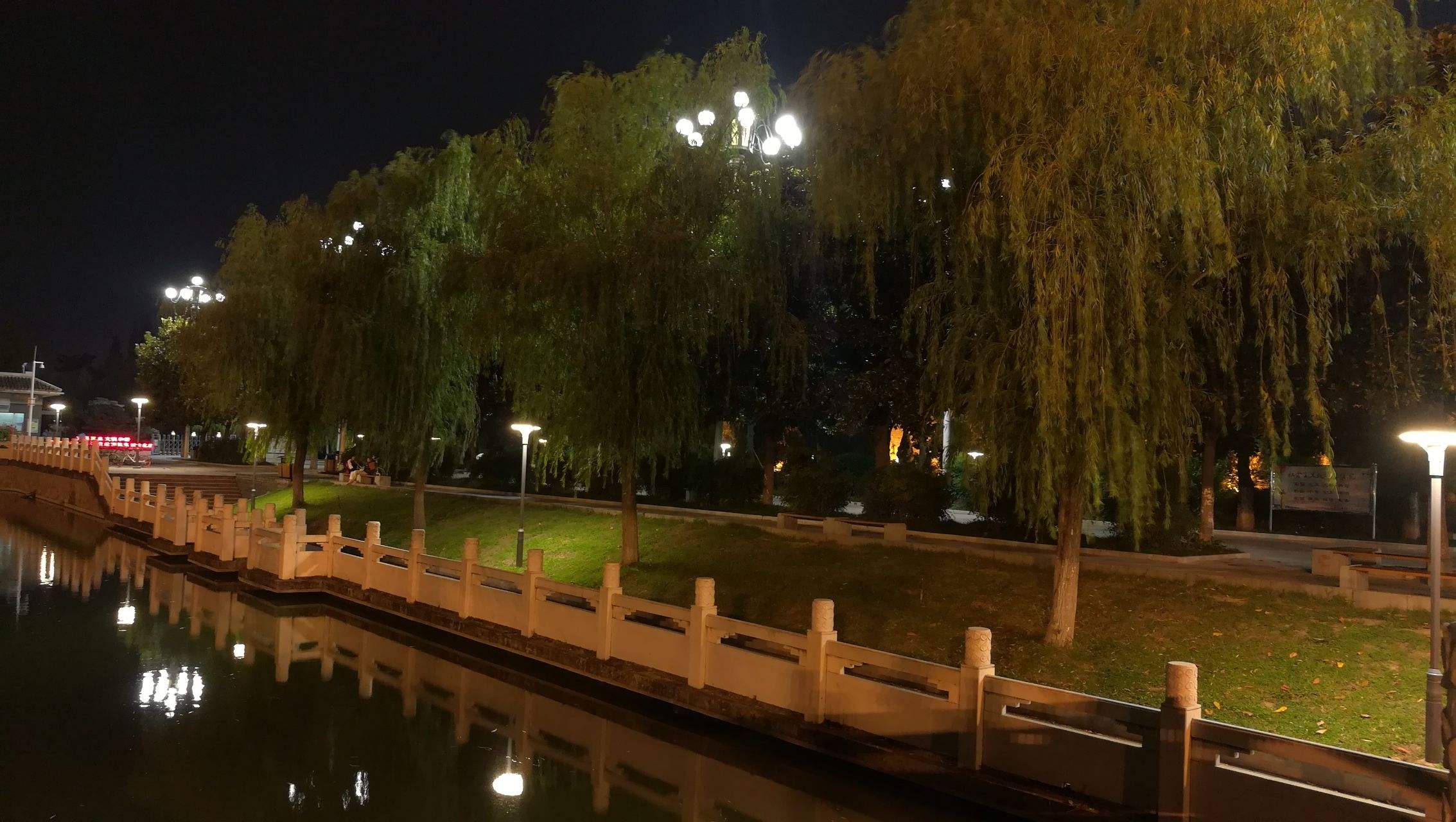 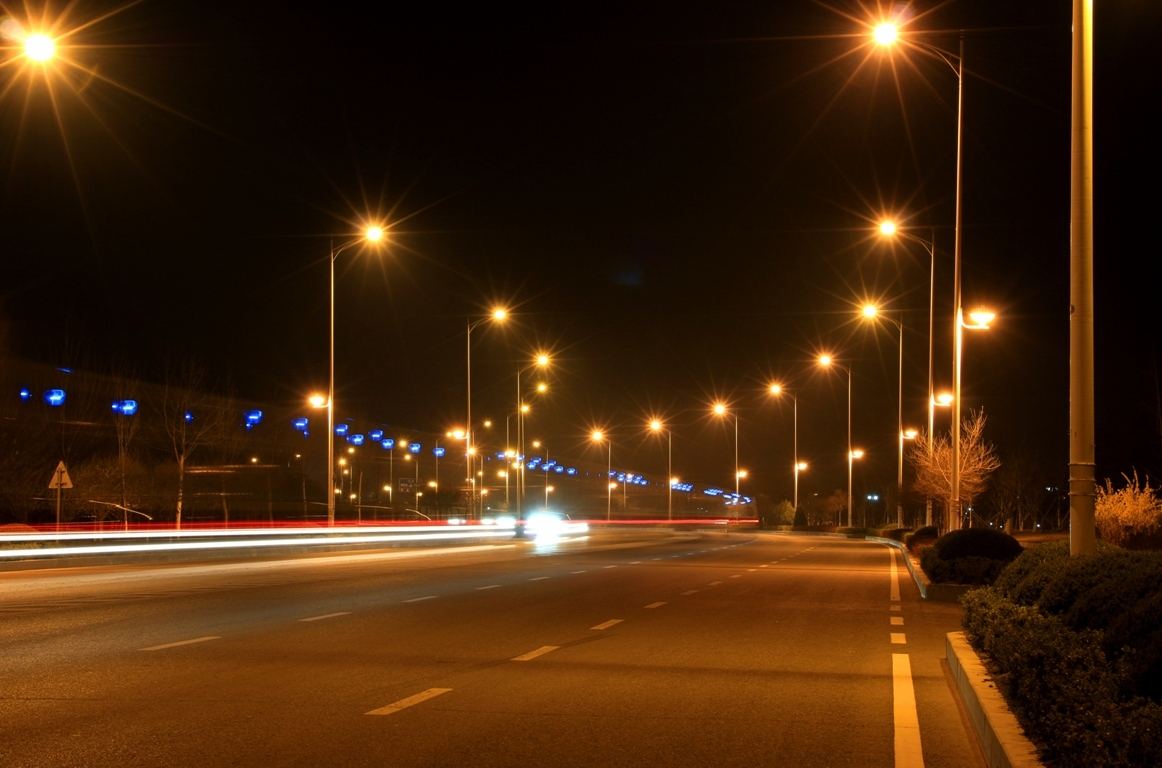 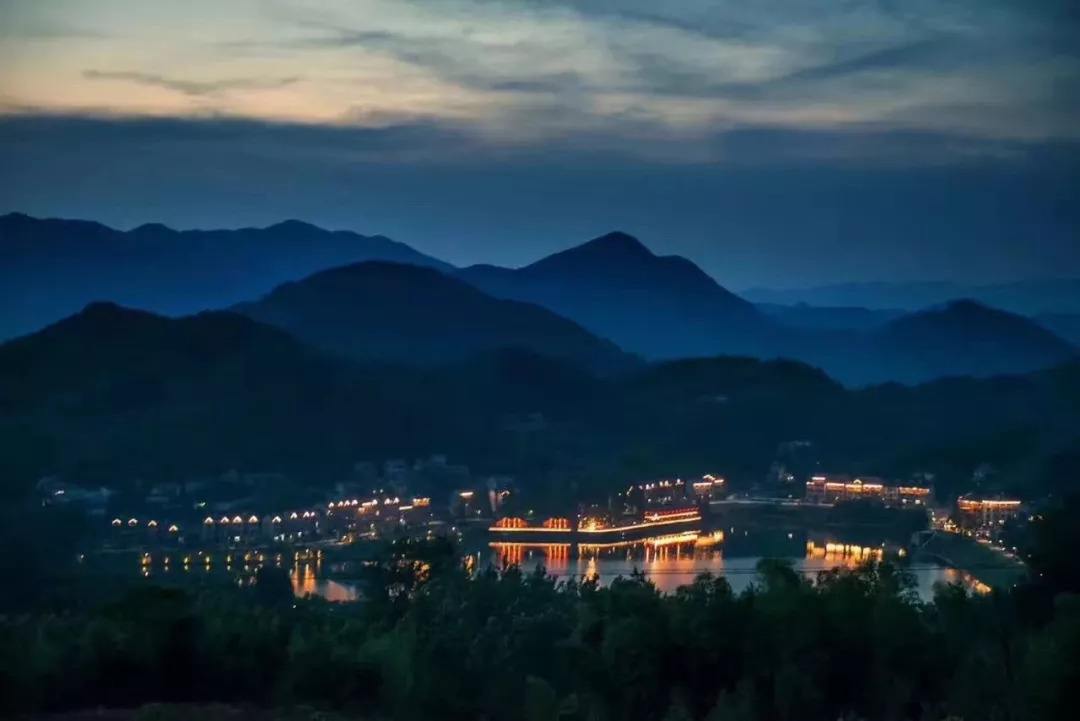 在这样漆黑的夜晚，你们有什么样的感受？
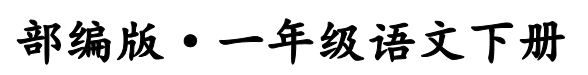 颜色、景色
9 夜 色
夜晚的景色
初读课文
认真倾听课文朗读，读准字音，思考：诗歌写了一件什么事？
wǎnɡ
yǒnɡ
胆子　不敢　往外瞧　勇敢　窗外　乱跳
chuānɡ
结合生活实际理解“勇敢”一词，用“勇敢”说一个完整的句子。
自读第1小节，说说第1小节的主要内容。
胆子小
我从前胆子很小很小，
天一黑就不敢往外瞧。
学习第2小节。
轻声
爸爸　晚上　偏要　散步　原来　像　微笑　再
非要
厂字头
“再”与“在”用法上的区别？
说一说“再”和“在”。
再见　再一次　
再也不说了　在家　在干什么　在哪里
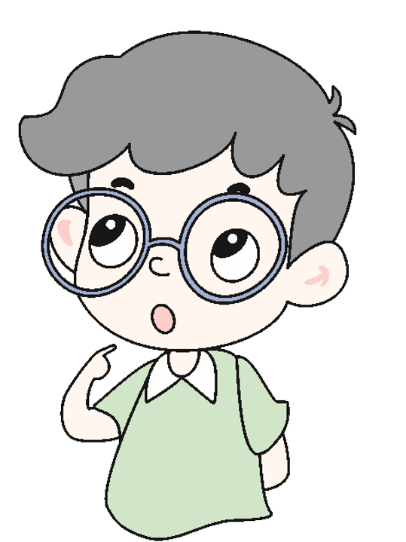 细读第2小节，说说第2小节的主要内容。
爸爸晚上偏要拉我去散步，
原来花草都像白天一样微笑。
勇敢
不再害怕夜晚
练读课文，将课文读正确、读流利。
爸爸晚上/偏要/拉我去散步，
原来/花草都像白天一样微笑。
从此/再黑再黑的夜晚，
我也能看见/小鸟怎样/在月光下睡觉……
再读课文
dǎn
ɡǎn
wǎnɡ
yǒnɡ
chuānɡ
wài
胆
敢
往
外
勇
窗
乱
偏
散
原
像
微
piān
wēi
luàn
xiànɡ
sàn
yuán
左右结构：胆、敢、往、外、乱、偏、
          散、像
上下结构：勇
半包围结构：原
左中右结构：微
“窗”：囱，小篆体“   ”,像天窗的形状，即在屋顶上留个洞，可以透光，也可以出烟。后加“穴”字头构成“窗”。
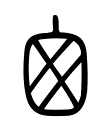 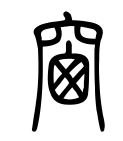 为生字组词
胆子　胆量　大胆　　　
勇敢　勇气　勇士
原来　草原　高原　　　
微笑　微小　微风
指导书写
色
外
看
爸
晚
笑
再
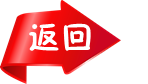 sè
夜色
色
结构: 上下
音序：S  部首：色
书写指导： “色”的第一笔撇起笔在竖中线，第三笔横折，起笔在横中线上方，最后一笔竖弯钩以竖中线为轴，左右相当。
组词：夜色  景色
造句：这里的夜色多么迷人！
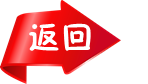 wài
往外
外
结构: 左右
音序：W  部首：夕
书写指导：书写注意“外”的结构分布为左窄右宽，右边的“卜”要写得长而宽。
组词：窗外  外边
造句：我家窗外是一个美丽的公园。
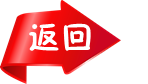 kàn
一看
看
结构: 半包围
音序：K  部首：
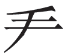 书写指导：书写时注意第四笔撇从竖中线起笔，下面“目”的第二笔起笔在横中线上。
组词：看见  看书
造句：我看见外面的景色很美。
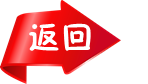 bà
爸爸
爸
结构: 上下
音序：B  部首：父
书写指导：注意上面是“父”，撇和捺要写得舒展，穿插过横中线；下面是个“巴”，不要写得太大，竖弯钩要写稳。
组词：爸爸  老爸
造句：爸爸非常疼爱我们。
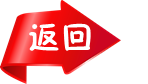 wǎn
晚上
晚
结构: 左右
音序：W  部首：日
书写指导：书写时注意“晚”的结构分布为左窄右宽，日字旁写得瘦小些，第十笔撇要穿插到日字旁的下面。
组词：夜晚  今晚
造句：我们城市夜晚的景色真美！
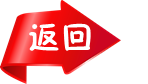 xiào
微笑
笑
结构: 上下
音序：X  部首：
书写指导:书写时要注意竹字头要写得紧凑，两边一样大。下面“夭”字的撇捺舒展才好看。
组词：假笑  笑容
造句：礼仪小姐面带微笑请我们进去。
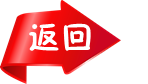 zài
再黑
再
结构: 独体
音序：Z  部首：冂
组词：再大  再好
书写指导：书写时注意笔顺，先写横、竖、横折钩，再写竖、横、横。第四笔的竖在竖中线上，第五笔横在横中线上。
造句：要去上学了，我挥手跟妈
      妈再见。
回顾课文
交流课文主要内容。
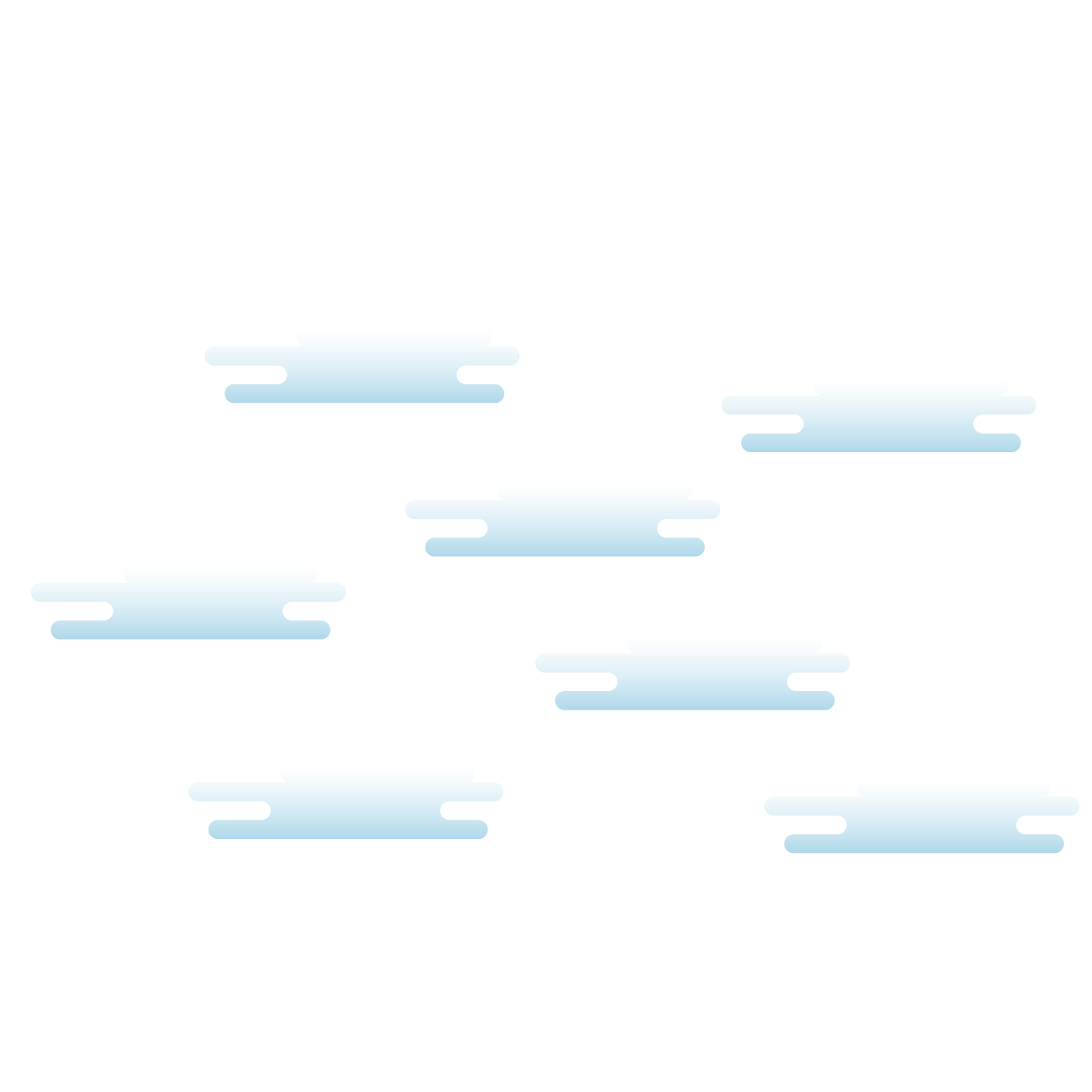 第2课时
“我”从前胆子很小，害怕夜晚，后来不再害怕了。
究竟是什么原因让一位怕黑的小朋友胆子变大了呢？
从文中哪些地方可以看出“我”的胆子很小？
我从前胆子很小很小，
天一黑就不敢往外瞧。
对比朗读：
很小很小
很小
讲故事
妈妈把勇敢的故事讲了又讲，
可我一看窗外心就乱跳……
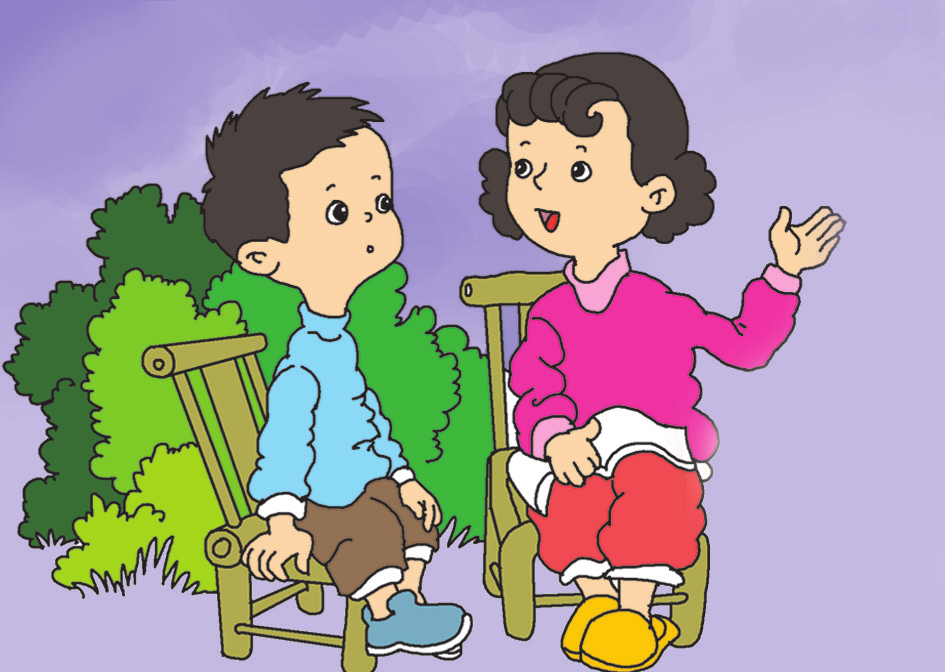 还是胆小怕黑。
结合自己的生活经验，说说自己是否害怕黑夜，为什么害怕，以及害怕的时候是什么样子或有什么表现。
我害怕黑夜。一听到黑夜里的风声就害怕，总是担心野兽会跑到家里来。害怕的时候心跳就会加速，我会把窗帘紧紧拉起来，藏在被窝里。
“可我一看窗外心就乱跳……”“我”会看到什么？想到些什么？
“我”会看到晃动的树影，想到吃人的野兽。
诵读感悟
妈妈讲勇敢的故事的方法并没有让“我”变得勇敢，爸爸又想出了什么办法让“我”不再害怕夜晚呢？
爸爸晚上偏要拉我去散步
偏要
胆子很小、极不情愿
我在夜色中看到了什么？
原来花草都像白天一样微笑。
原来
“我”看到花草微笑时惊讶的心情。
拓展想象：结合自己的生活经验，说说在晚上散步的时候还能看到什么。
在夜色中散步，我发现，原来______________________。
夜色中其实有许多美丽的景色，只要我们敢于走出去，就会发现黑夜其实并不可怕。正是有了这种发现，文中的“我”才会说道：
从此再黑再黑的夜晚，我也能看见小鸟怎样在月光下睡觉……
说说从这句话中知道了什么。
想象“我”还能看到什么。
说说自己学习了这首小诗后的收获。
总结
美丽的夜色中藏着许多我们原来不知道的小秘密，只要我们勇敢地走出去，就一定会有惊喜。希望大家在今后的生活中更加勇敢独立，收获更多美好。
板书设计
胆子小  天黑不敢往外瞧
夜色
从前
不再怕黑夜色真美
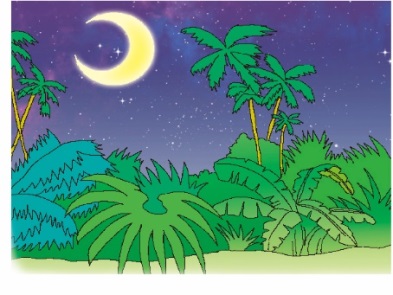 变勇敢
花草像白天一样微笑
散步发现
小鸟在月光下睡觉